Insert District Logo here
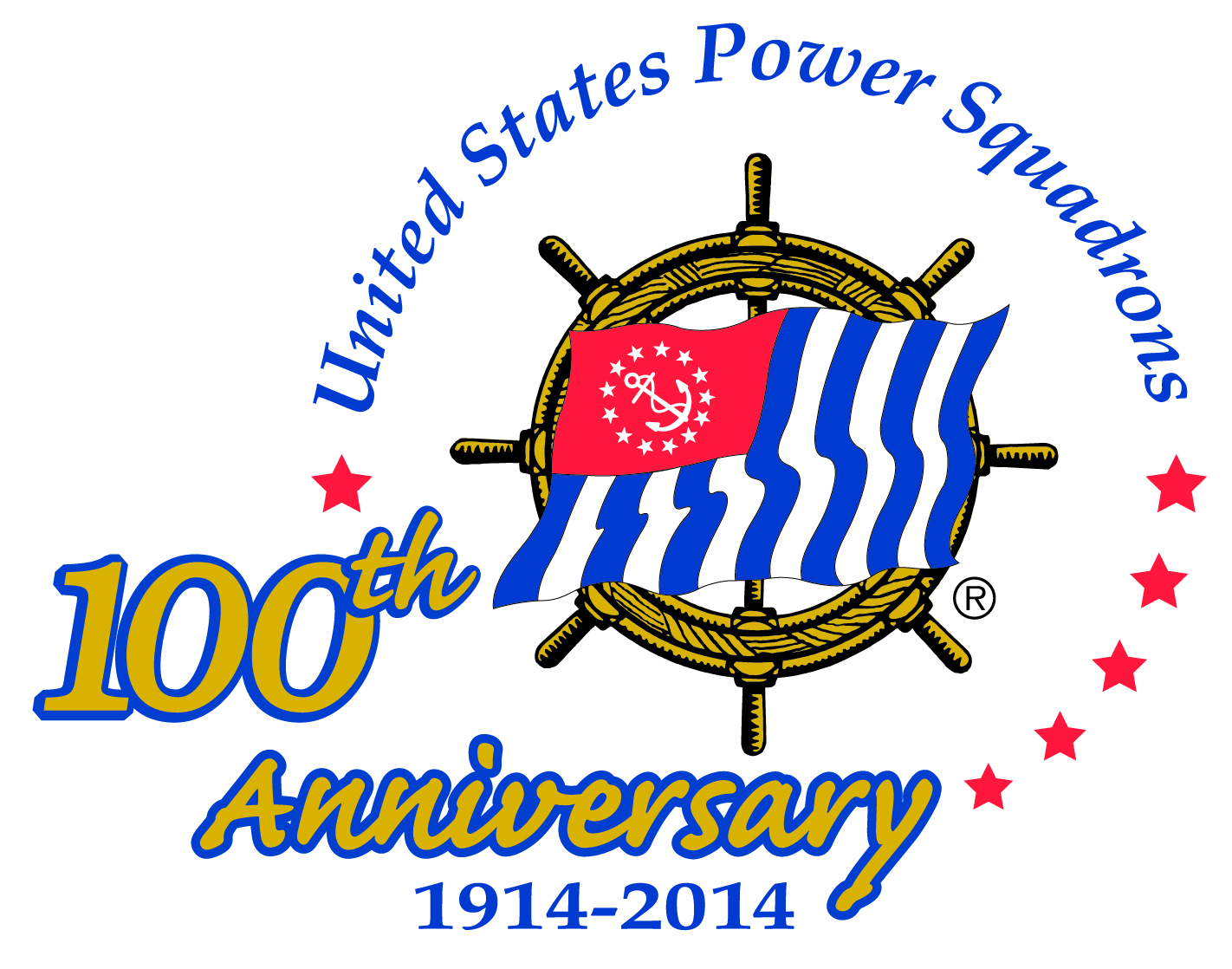 Your Benefits…Are you using them?
“Your certificate number is your ticket to real savings!”
1
[Speaker Notes: This presentation can be used at a National Meeting to advise squadrons and districts about benefits available to Members]
If you are a USPS member… it means something!
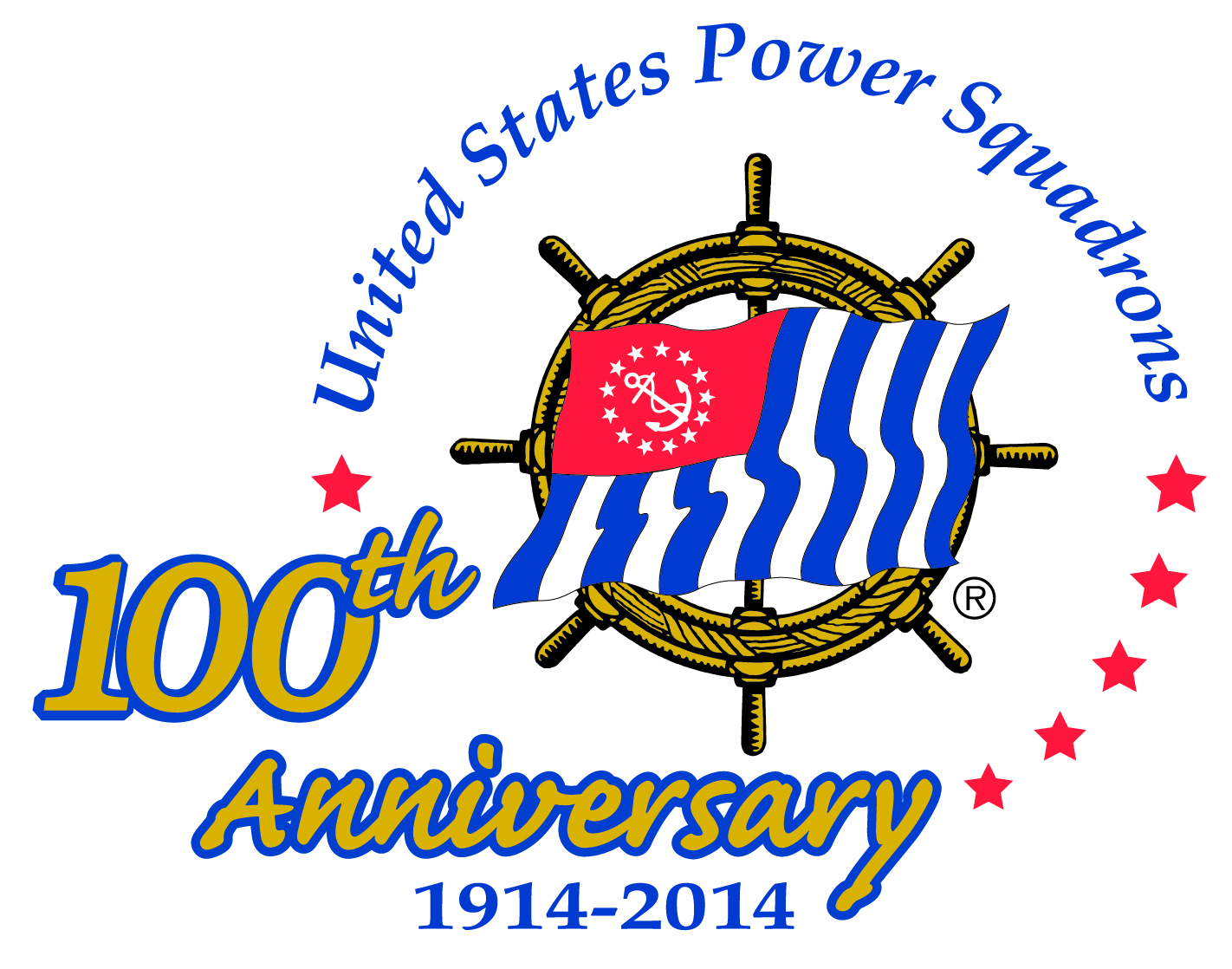 Member of America’s largest non-profit recreational  boating organization
You promote safe boating through education 
Access to courses, fraternal benefits, community  service and social activities
Array of tangible benefits and SAVINGS
“Your certificate number is your ticket to real savings!”
2
[Speaker Notes: The United States Power Squadrons has partnered with a number of organizations which means there are more benefits to being a member of USPS than ever before.  How many of you are aware of the benefits that being a member can bring you? What are a few?  Does your District give seminars about Members Benefits?  Do you give a member’s benefit brochure to ABC and Seminar students?  Does your squadron members know the benefits available ?   The following slides will give you an idea of some of the benefits.  More details can be found on the USPS website under Member Benefits.  These benefits often change so you will want to check the Members Benefits Website often and join our Facebook page and SailAngle for announcements between the announcements!]
Are you saving money?
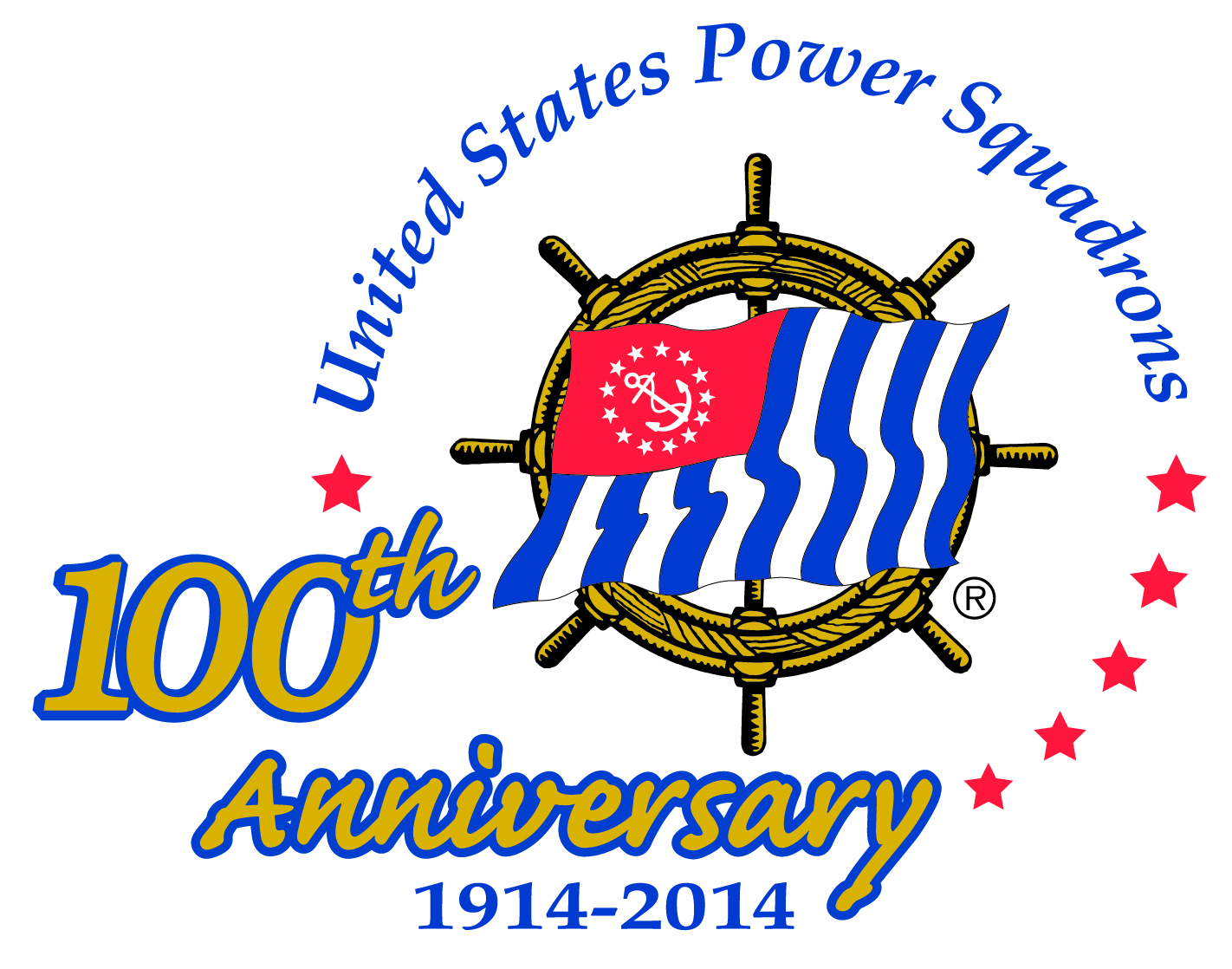 Office Depot – 40 color copies only cost $20!  They are normally $1 each.
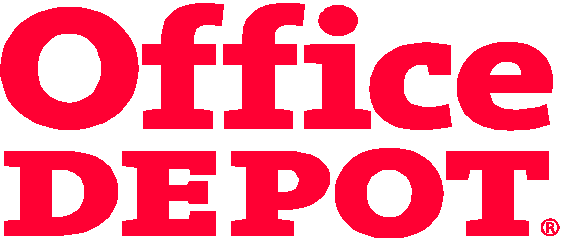 “For 1,467 copies the list price was $146.70. With the        USPS Discount Card our price was $36.67.”
Leadership Development Committee 2013
“Your certificate number is your ticket to real savings!”
3
Are you saving money?
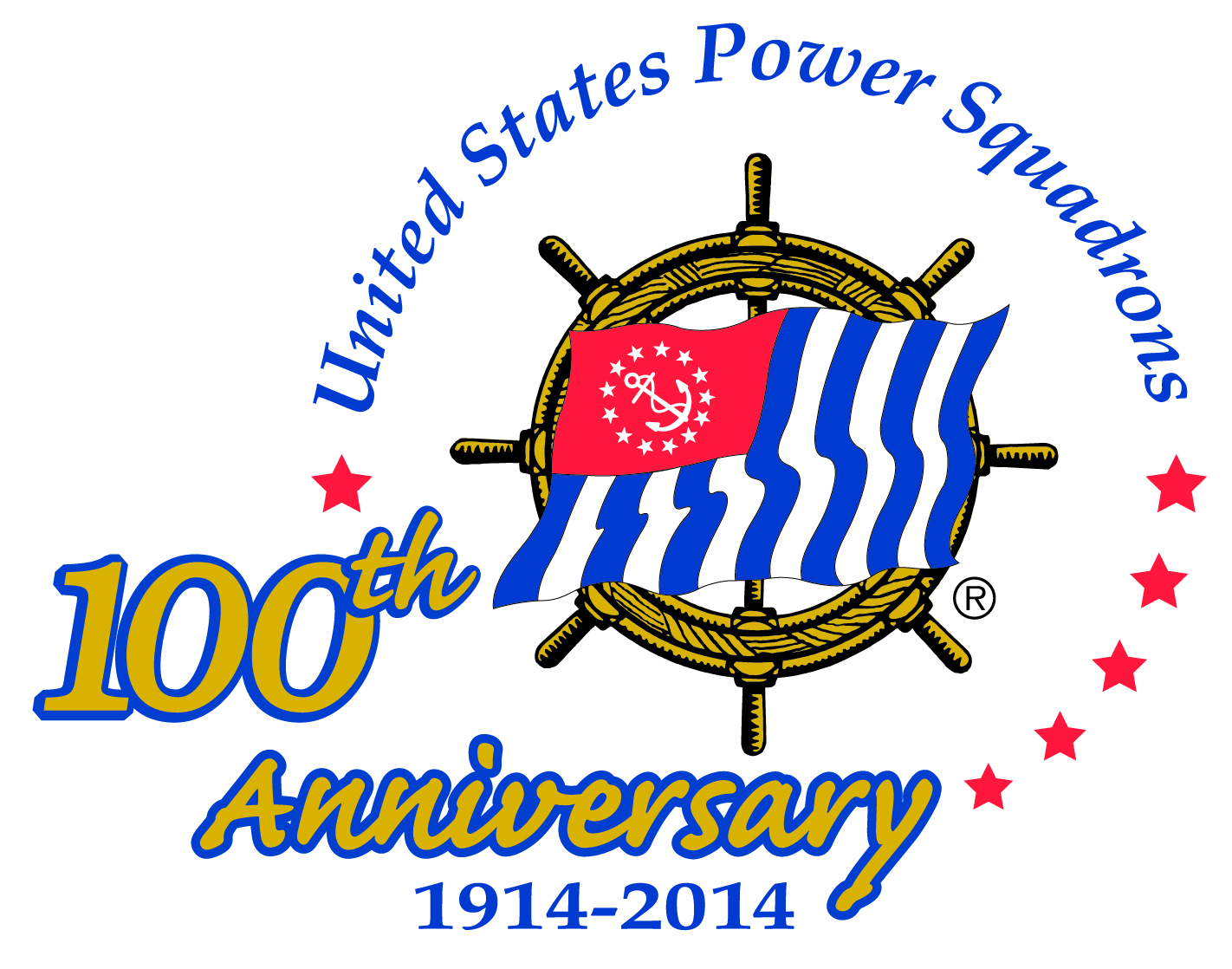 USPS Boat Insurance Program offers up to a 38% discount.
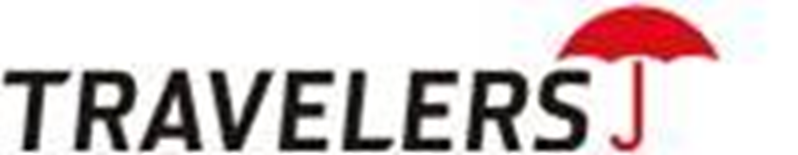 “This benefit I personally use; saving me at least $200 each year.”
D/Lt/C Jim Harden, JN-CN District 16 2013
“Your certificate number is your ticket to real savings!”
4
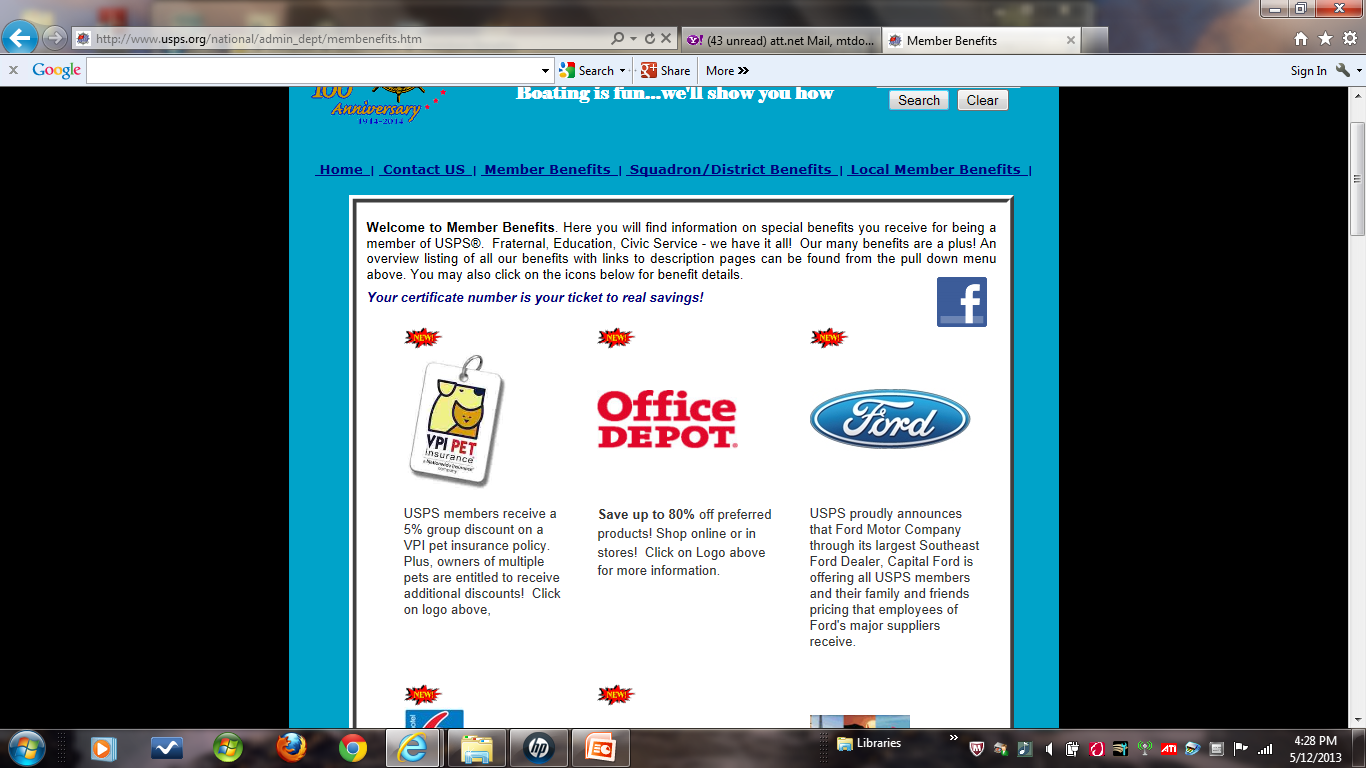 5
[Speaker Notes: There are discounts for your pet insurance
How many of you have pets?  
When you go to the vet have you seen VPI Pet Insurance brochures or has your vet recommended it to you?
Have you seriously considered Pet Insurance?
If you have, now you can take advantage of the same insurance your Vet Office is promoting, but by being a USPS member you will get 5% off the price, and a higher amount off for multiple pets!
I have never seen any of the organizations I belong to offer a discount on Pet Insurance.  So this alone is a great reason to be a member of USPS!
Having a unique benefit makes it more attractive to your members.
 How many of you have tried the Office Depot benefit.  If you haven’t tried it you should.  I have tried it and save about $4 on a 5 dollar printing charge.  And it’s easy just go on the Member’s Benefit website and get your card today.   
Our most popular benefit ever!
Cost to reprint the Member Benefits brochure was less than half of the regular price!
Do you pay for USPS items yourself and not submit an expense report?
Now you can save the money right up front.
How many ideas have you had but didn’t do because of the printing cost?  No second thoughts now!
Save on everything in the store (but not Clearance).  
 See more information on Discounts you can get from Capital Ford.  Have you received the notification from Capital Ford?  
If you are thinking of any new Ford vehicle, check out their prices and inventory compared to your local dealership.
They will even fly you into their location for free!]
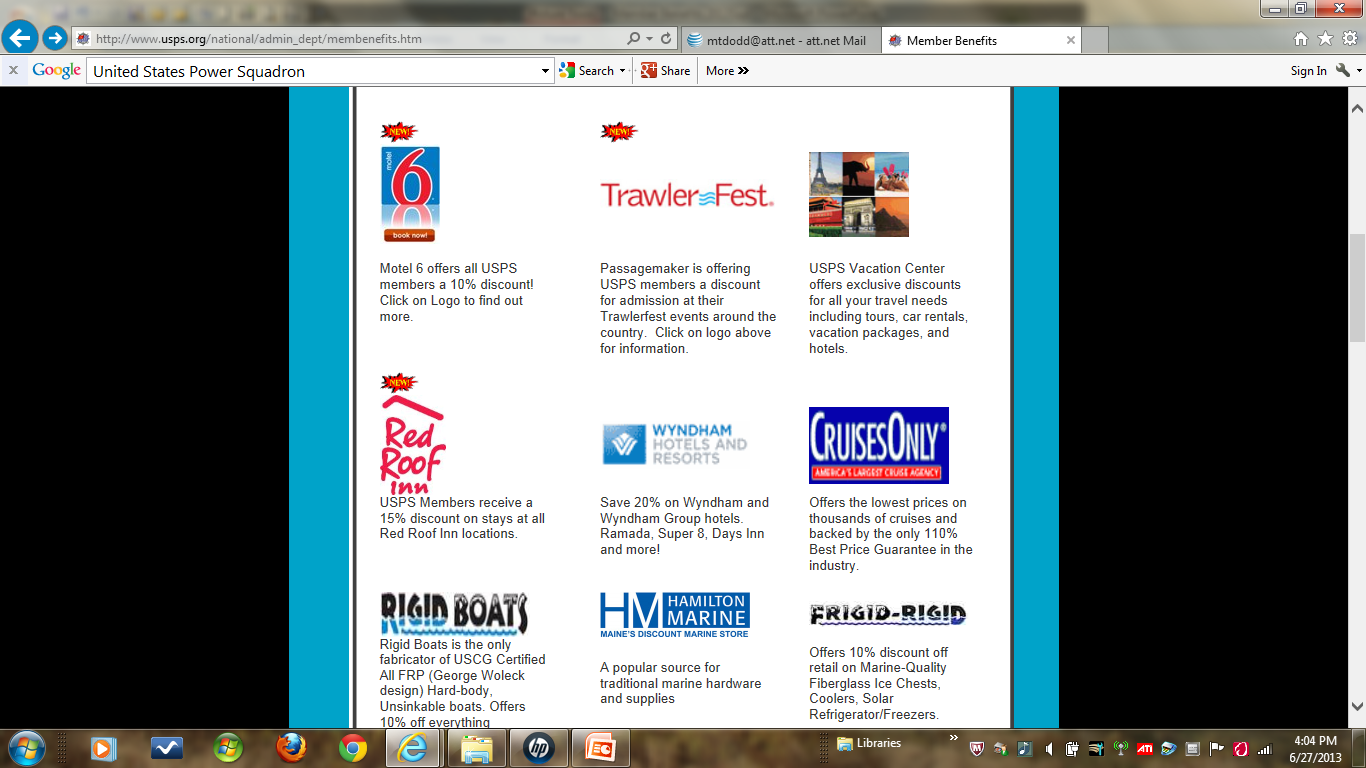 “Your certificate number is your ticket to real savings!”
6
[Speaker Notes: Your Member Benefits can give you discounts at many hotels.
How often have you rented hotel rooms  in the last year?
Well, these popular brands are covered by Wyndham, Red Roof and Hotel 6.
Ramada
Wingate
Knights Inn
Days Inn
Super 8
Travelodge
Howard Johnson
Baymont
Planet Hollywood
And many many more!

 If you have a trawler or looking to get one you will want to take advantage of the discount on  admission to Trawler Fest held at different location throughout the United States.  They offer a great discount to take their boating related courses, cruising and just having fun!
 Planning a vacation visit the vacation center.  Have any of you used the discounts at Hotel 6, Red Roof and Wyndham?
 We also have CruisesOnly online site!  It covers all the major cruise companies.  They offer us very competitive rates and great service for our members!
 If you are looking for some great small boats, check out Rigid Boats!
Rigid Boats is a version of an inflatable boat, but made from fiberglass!  Very practical!
They also have Frigid Rigid which covers small and large refrigerated coolers, including solar powered refrigerators! 
Do we have any Fishermen/women in the room?
Rigid also offers a “micro skiff” – a one man boat about the same size as a kayak, but wider, that you can sit in a chair on top of, use like a paddleboard, and …ready for this….  HAS A MOTOR!  Must see!  Be sure and check it out on their website!  
Rigid is offering a 10% discount off Retail price on all their products for being a USPS member!
And if you are preparing your boat for your summer boating season, or just need new items or to upgrade your boat, check out Hamilton Marine!  They are a great source for many boating equipment and items and we get a great deal from them!]
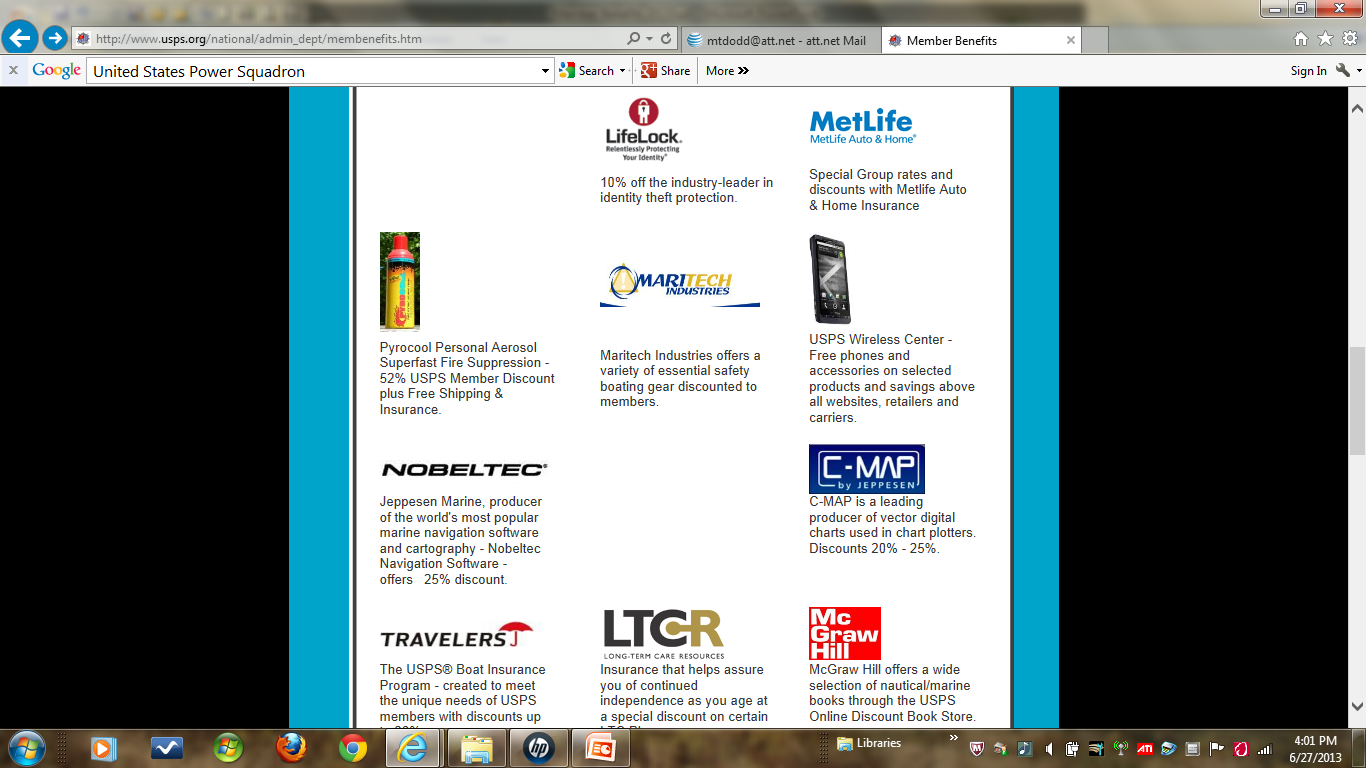 “Your certificate number is your ticket to real savings!”
7
[Speaker Notes: Looking for a new Wireless phone?  Check out the USPS Wireless Center
They carry many of the popular brands and providers.
You can also renew your contract with them too!
Has anyone tried LifeLock?  
LifeLock offers USPS Members a 10% discount on identity theft protection.
Next time your Car and/or Home insurance come up for renewal, why not check out MetLife?
I have heard of some great savings given to our membership!  Check them out!
Has anyone tried Pyrocool fire suppression?
Nice to have a compact fire extinguisher product! 
52% off to USPS members!  Check them out!
So all you boaters – we all need up-to-date charts and charting software:
Nobletec offer 25% off on their navigation software
Looking for the most up-to-date charts?  Contact CMAP and get one printed just for you!
And we have Garmin Chart plotters at low rates on the Ship’s Store website!]
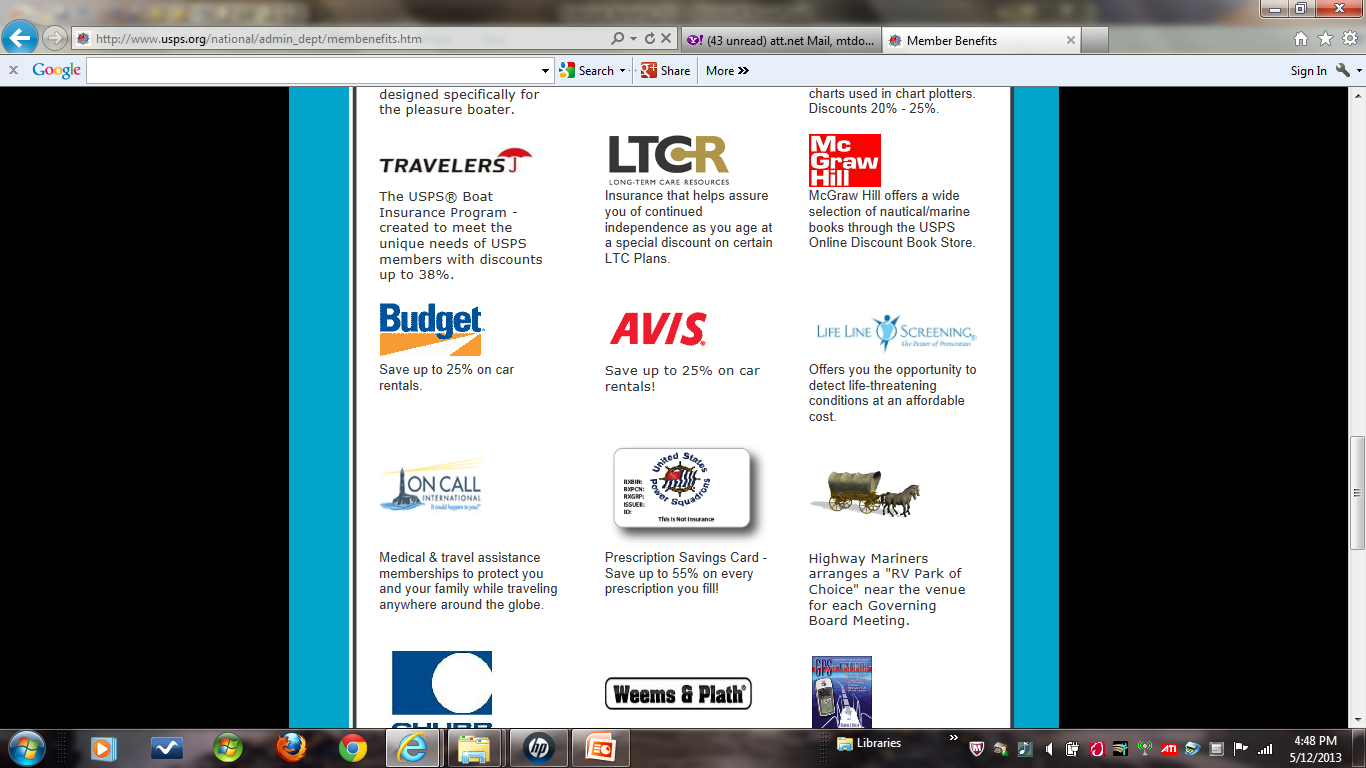 “Your certificate number is your ticket to real savings!”
8
[Speaker Notes: Up to 38% off Boat Insurance though Travelers. I do know someone who used it and was pleasantly surprised on the cost much less than he had been paying.
 Don’t forget the discount on Car Rentals with Avis and Budget.  I’ve tried Budget and it was a great discount.  
 Get a great check-up with Life Line Screening savings
 Going on a trip? USPS has discounts on Trip Insurance through On Call
 Remember us talking about Pet Insurance?  Well with the USPS Prescription card, you AND your PET can get up top 55% off Every prescription filled.
 We also get a discount on Long Term Care Service!  Get it before you need it!
 We are very fortunate to have a great partnership with McGraw Hill and they offer us boating books at a great discounted price!
Check them out the next time you need to learn something about boating or need a gift idea!
 One of the “well kept secret benefit” of USPS, is the RV club!  The Highway Mariners are always looking to for the best places near the Governing Board meetings, and I suspect some other great locations too!  Contact them and get the latest information!]
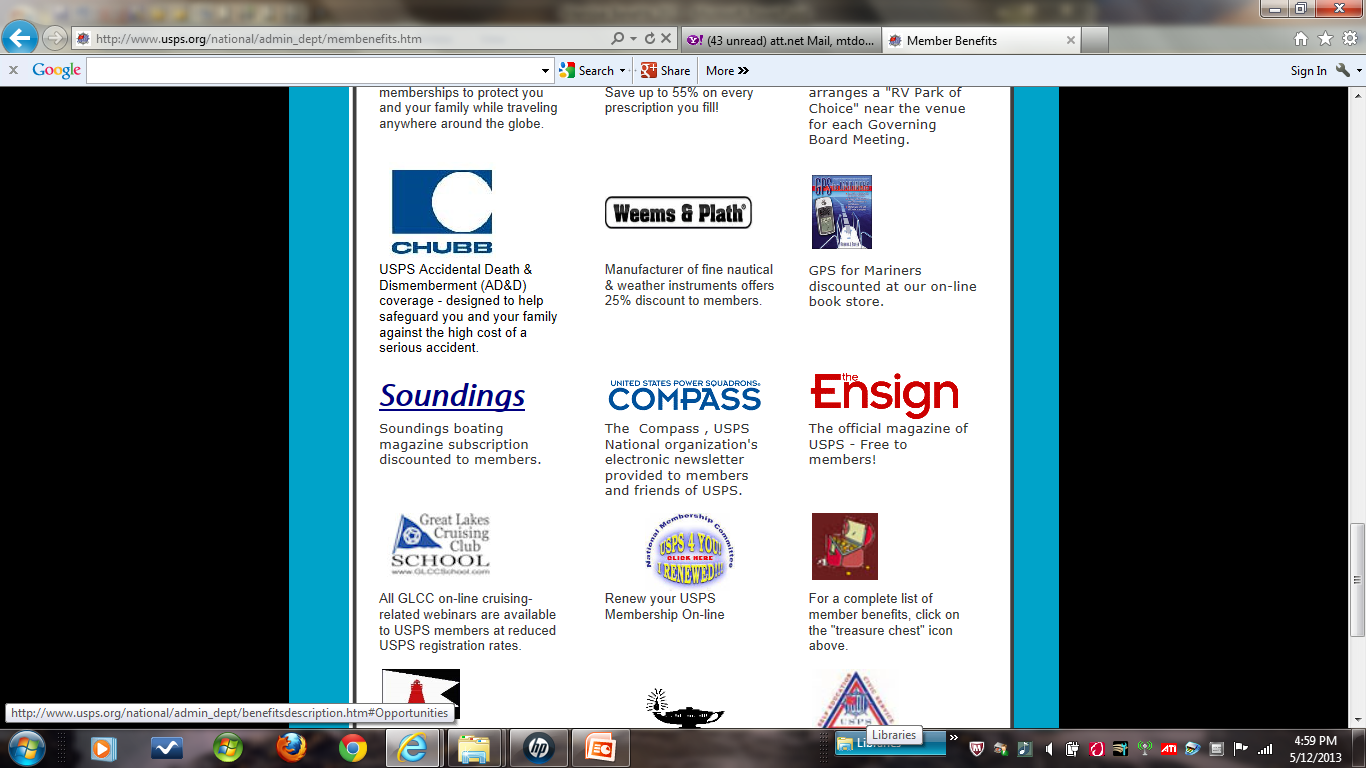 “Your certificate number is your ticket to real savings!”
9
[Speaker Notes: Another discounted insurance offering is for Death and Dismemberment insurance through Chubb.  We hope you will never need to use, but if you do, it is great to have!
 25% Discounts on Fine nautical & weather instruments through Weems & Plath!  Perfect place to shop for nice nautical items for your boat or for your home!  Check them out the next time you need a gift for your outgoing Commander or a boating friend or family member!
 We want to make your life easier, so we also provide a link to renew your membership Online.  Shoot – after hearing about all these great benefits you will want to go renew right now!
 Find out the latest from USPS by reading The Compass - National’s electronic newsletters provided to members and friends of USPS also members receives The Ensign - the official magazine of USPS 
The Benefits are constantly changing so check out National’s Membership Benefits index list for the latest and the greatest discounts and deals.]
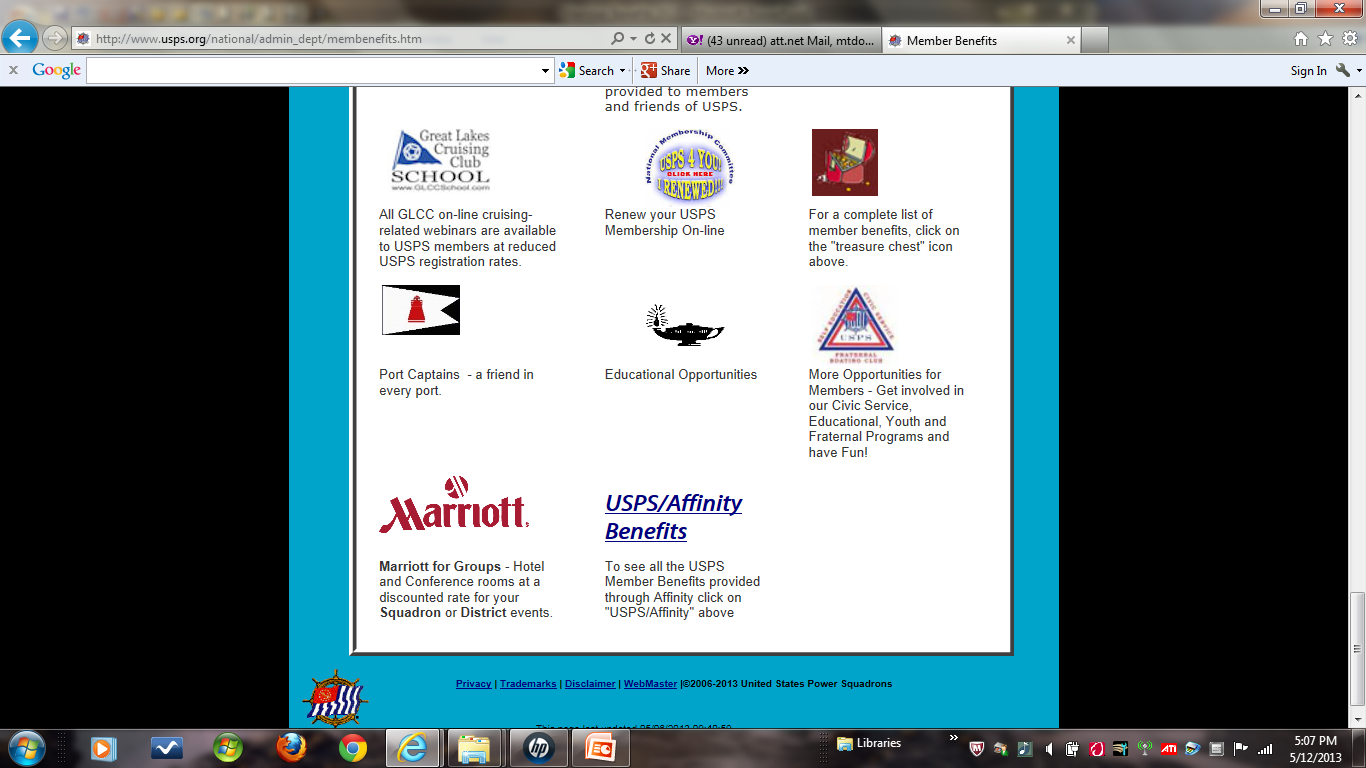 “Your certificate number is your ticket to real savings!”
10
[Speaker Notes: Check National’s Website for Port Captain in an area you are planning to visit.
Another great secret benefit available to members!
Is your District planning a conference or your squadron a rendezvous?   Check out the Marriott for Groups rate.  
Your Membership makes you eligible for many Educational Opportunities.  You will want to check out the online courses and other offerings!
USPS has been able to have many of these benefits through Affinity.  If you would like to access the Affinity website directly, you can by following this link!]
Local Squadron and District Benefits
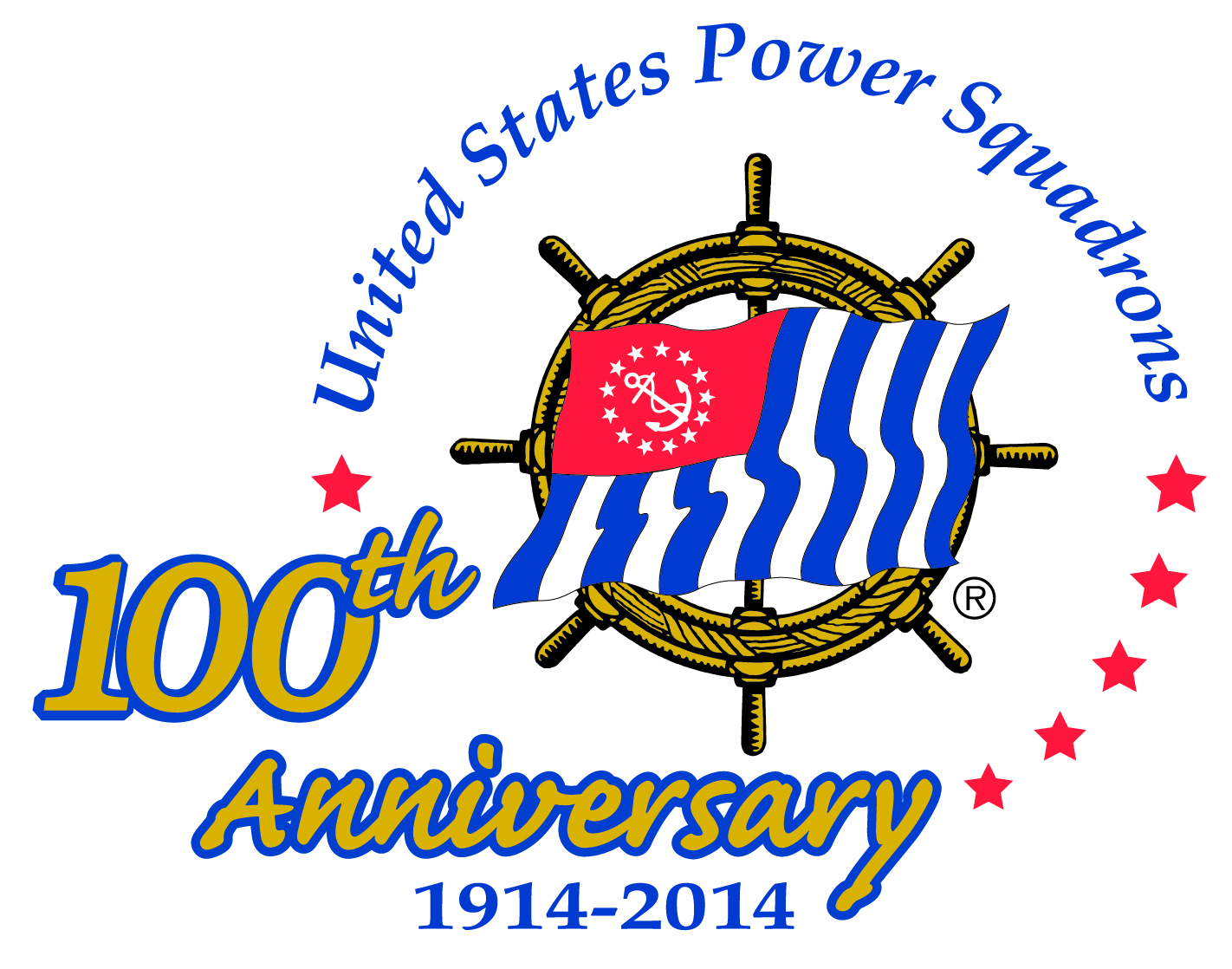 Does your Squadron or District have a member benefit that is only for your area?
If so, let those visiting your area or everyone in your squadron and district have access to the information by entering the deal on the National  Member Benefits website!
“Your certificate number is your ticket to real savings!”
11
[Speaker Notes: Explain any local benefits that are available to members of your district and squadrons]
Your Certificate Number Is Your Ticket To Savings
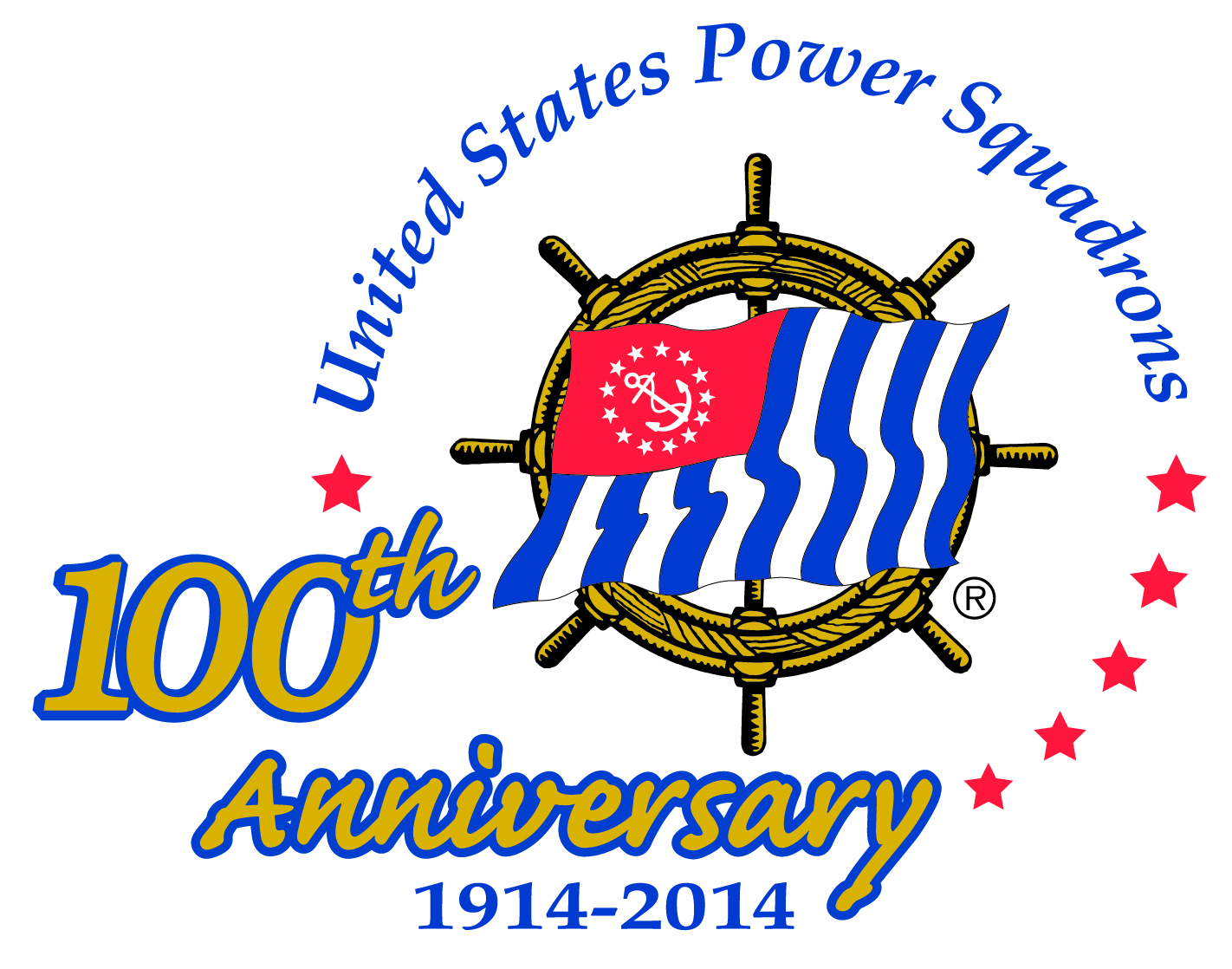 Wyndham Hotel Boca Raton, FL Hotel  normal rate is $115* USPS rate  is $97.50.  That is a saving of  $17.50 per night.  If you stay there 7 days that is a saving of $122.00
*Prices of hotel was based on 13 June 2013  price at time  this power point presentation was made.
12
“Your certificate number is your ticket to real savings!”
[Speaker Notes: Here is another example how you can save with Member’s benefits]
It’s our way of saying 
Welcome Aboard!
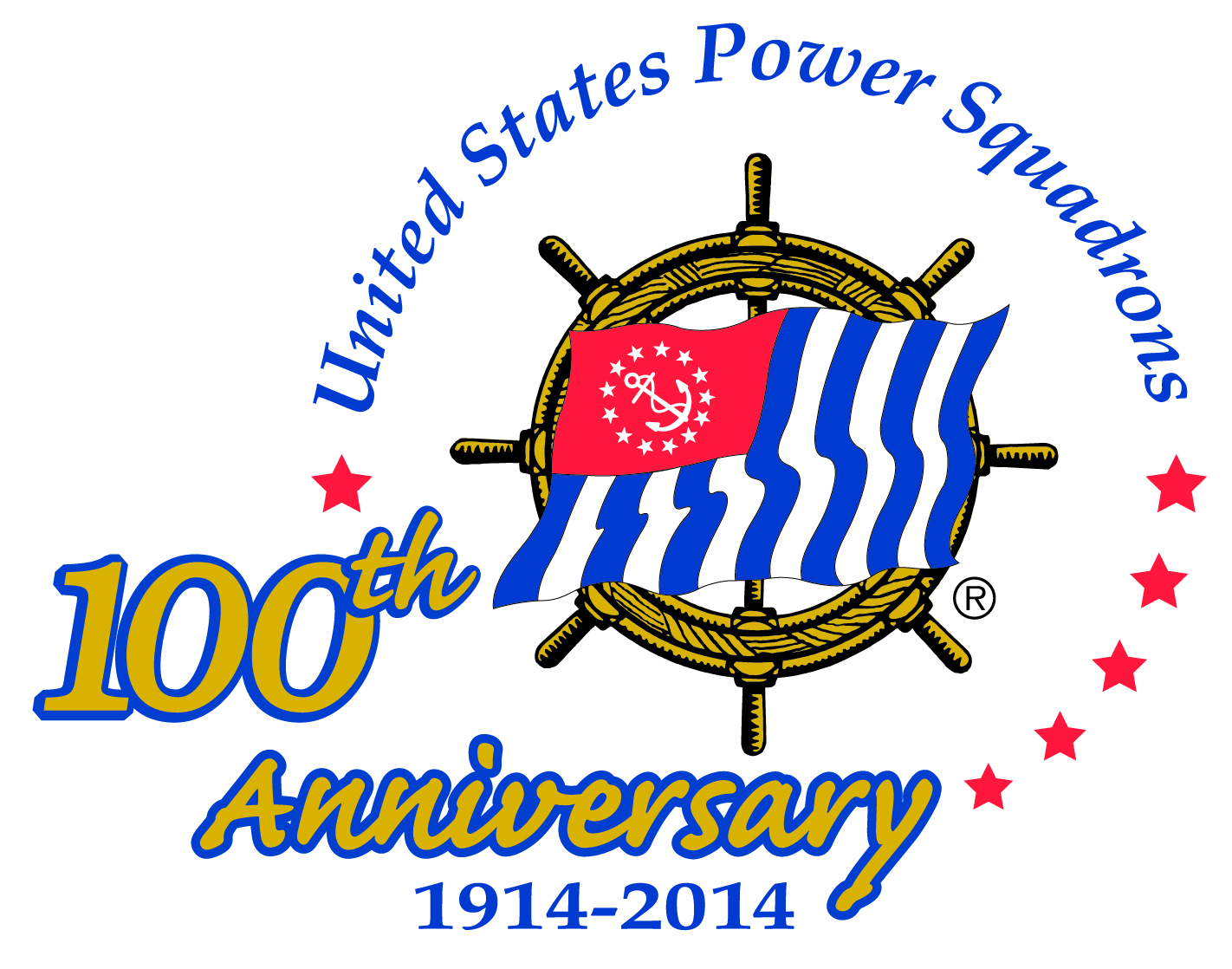 USPS works hard to provide you with many tangible reasons to become and stay a member. 

From travel to medical, boating benefits to insurance, you get it ALL with your Membership!
“Your certificate number is your ticket to real savings!”
13
[Speaker Notes: Remember your membership is your ticket to real saving.  Check National’s Members Benefit Sites often for updates.]
Visit us at:
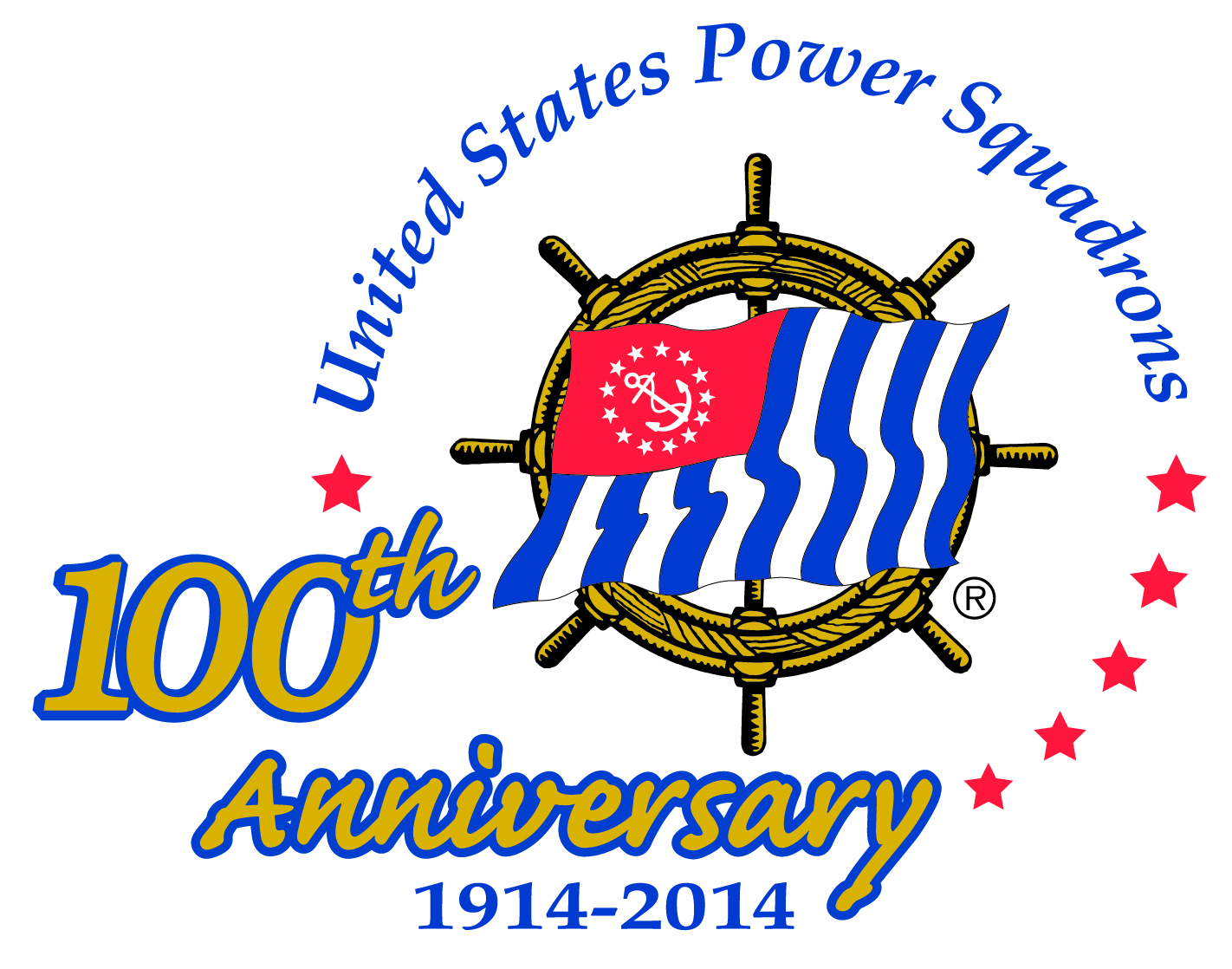 Member Benefits website:
www.usps.org/national/admin_dept/membenefits.htm
Facebook – “Like” us at:
www.facebook.com/USPSMemberBenefits 

SailAngle : join the “Member Benefits” group.
“Your certificate number is your ticket to real savings!”
14
[Speaker Notes: If you enjoyed this presentation today and want more information, join us at one of these locations to keep up with the latest benefit news!  We have new ones coming on board all the time and you will want to be the first to know!]
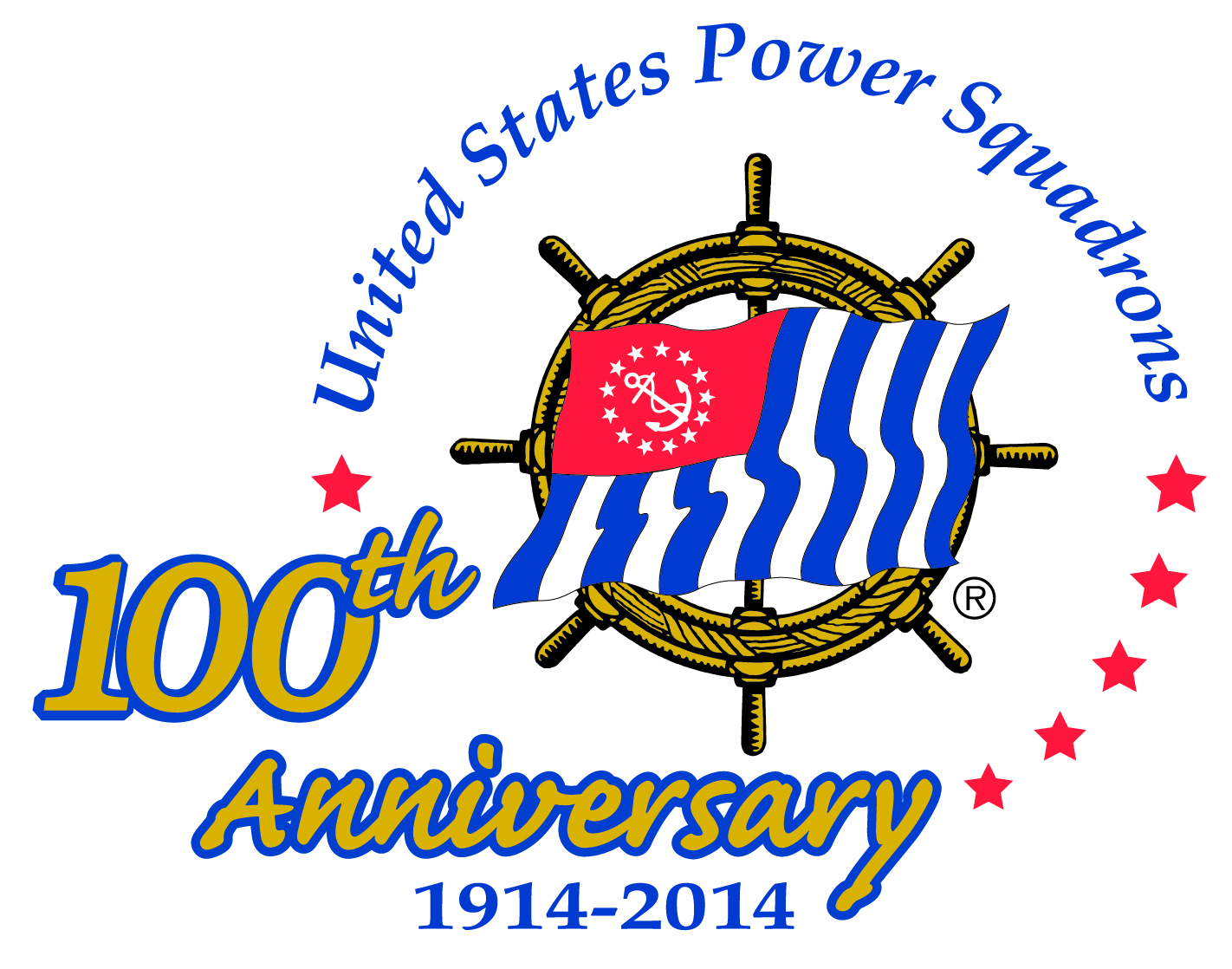 Everyone:
Raise your right hand.
Repeat After Me!

I promise to go back to my squadron/ district
 and to share with them the
information I learned today 
about Member Benefits!
“Your certificate number is your ticket to real savings!”
15
[Speaker Notes: How many of you enjoyed your presentation and time today?

Now  you all have homework.

Ask everyone to raise their right hand.  And then ask again to get everyone to raise their right hand.

“Member Benefits is one of the best kept secrets in USPS!  You saw today how you could be saving money!  Now, I need your help in getting the word out to the Squadrons and Districts! So with your right hands up, repeat after me [read the slide statement].”

See you all online!]
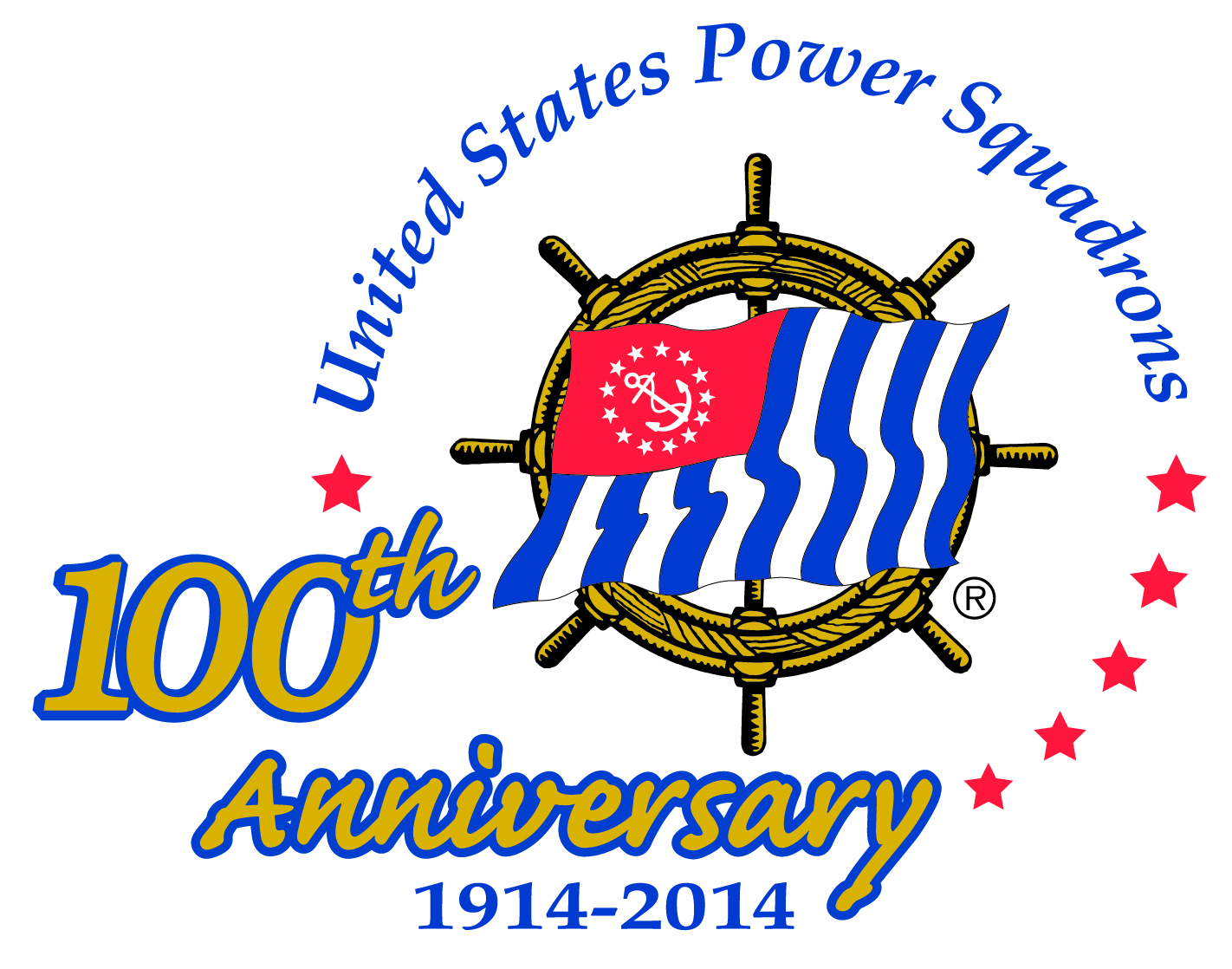 United States 
Power Squadrons®

Boating is fun…we’ll show you how
“Your certificate number is your ticket to real savings!”
16
[Speaker Notes: Any Questions?]